Rechazos de Siniestros
Marilin Reyes P.
Detección
Existen 3 formas para detectar una improcedencia o rechazo
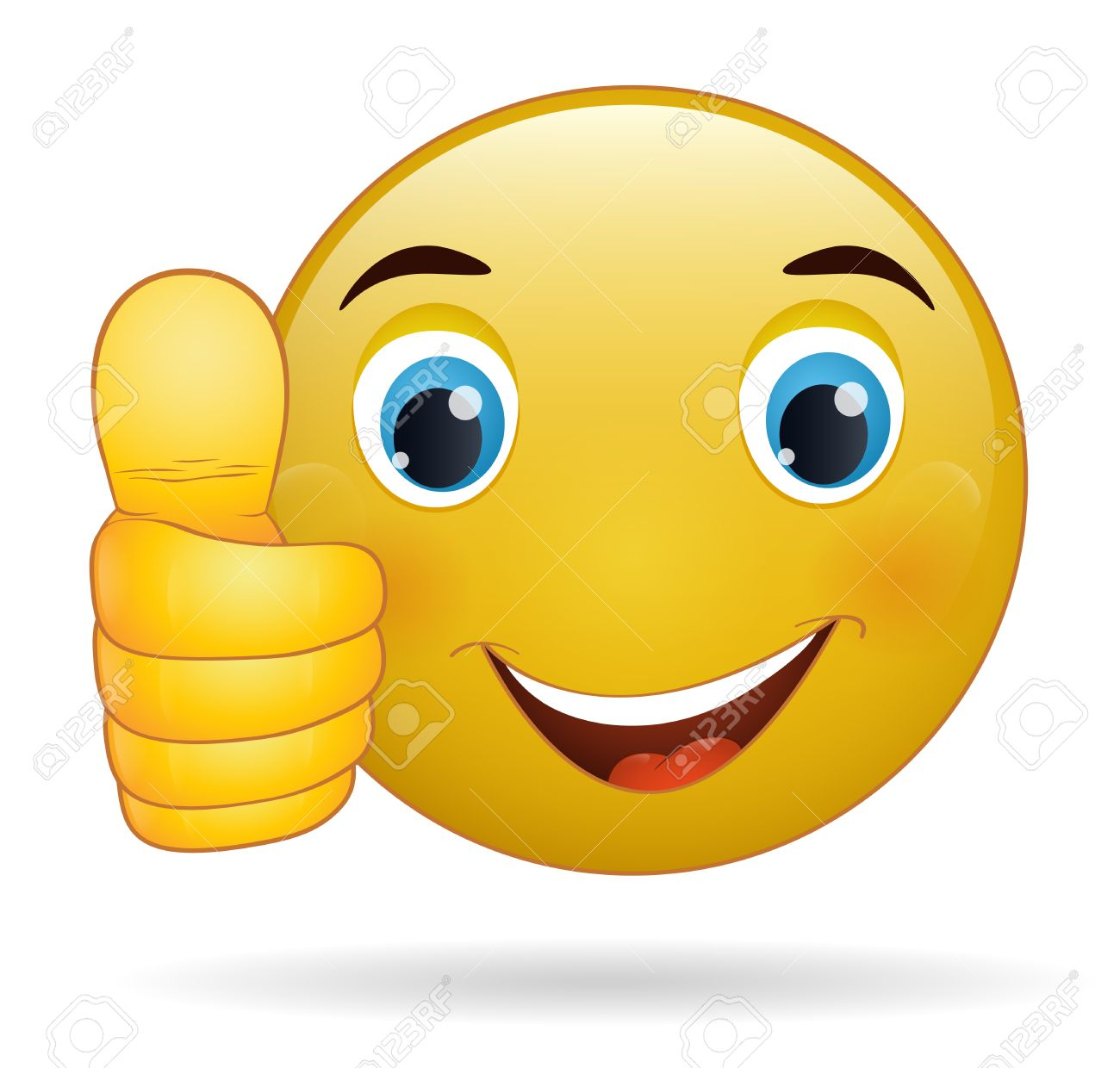 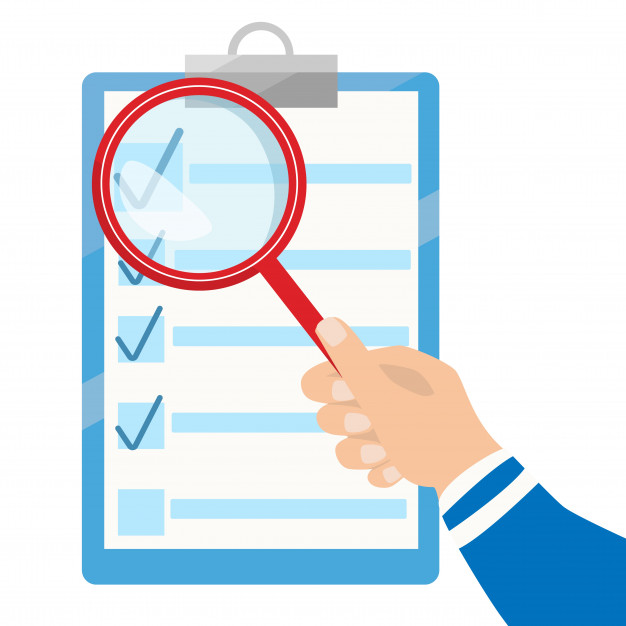 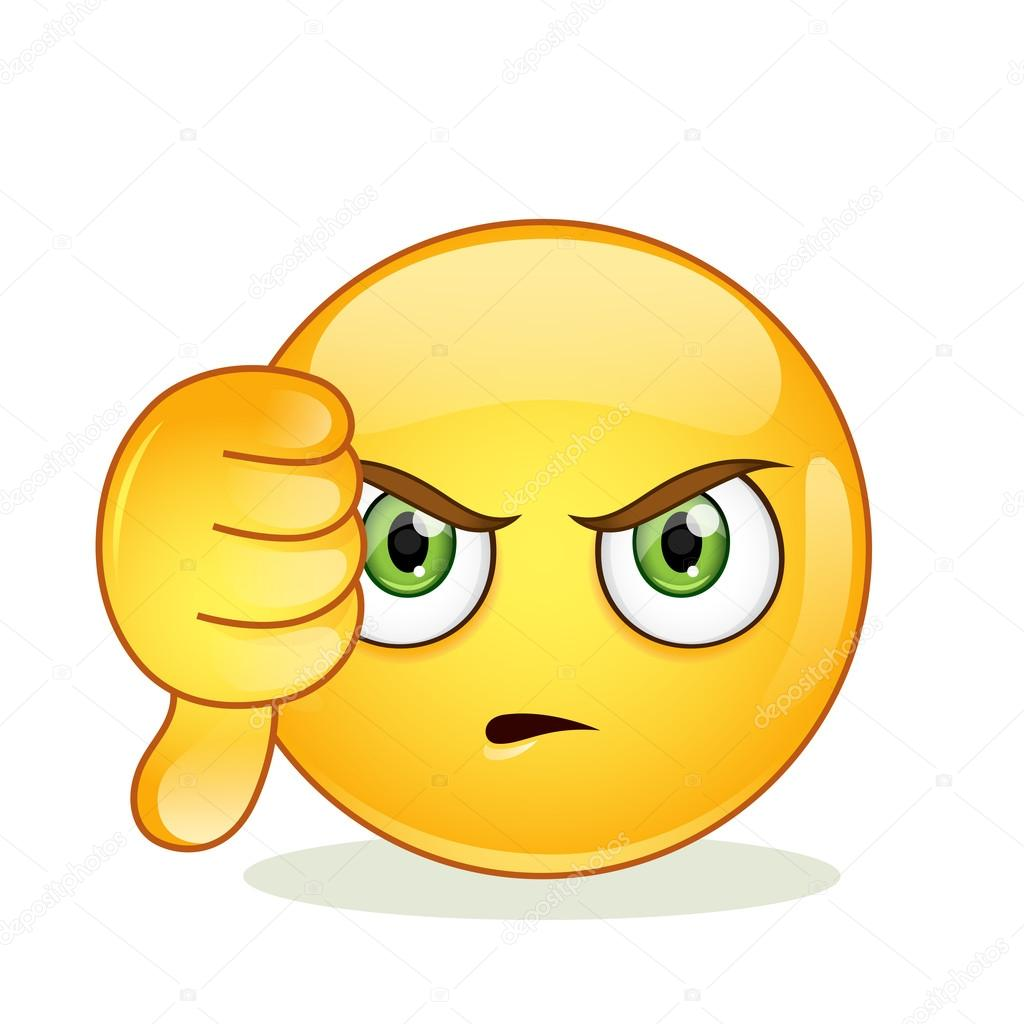 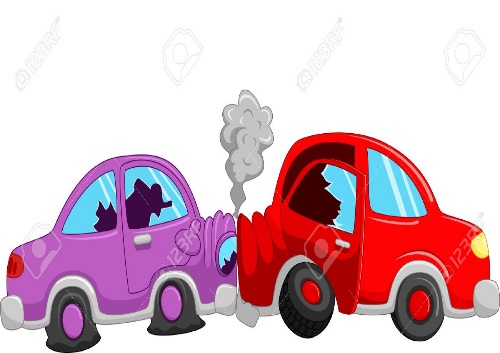 RECHAZOS EVIDENTES (sin investigación)
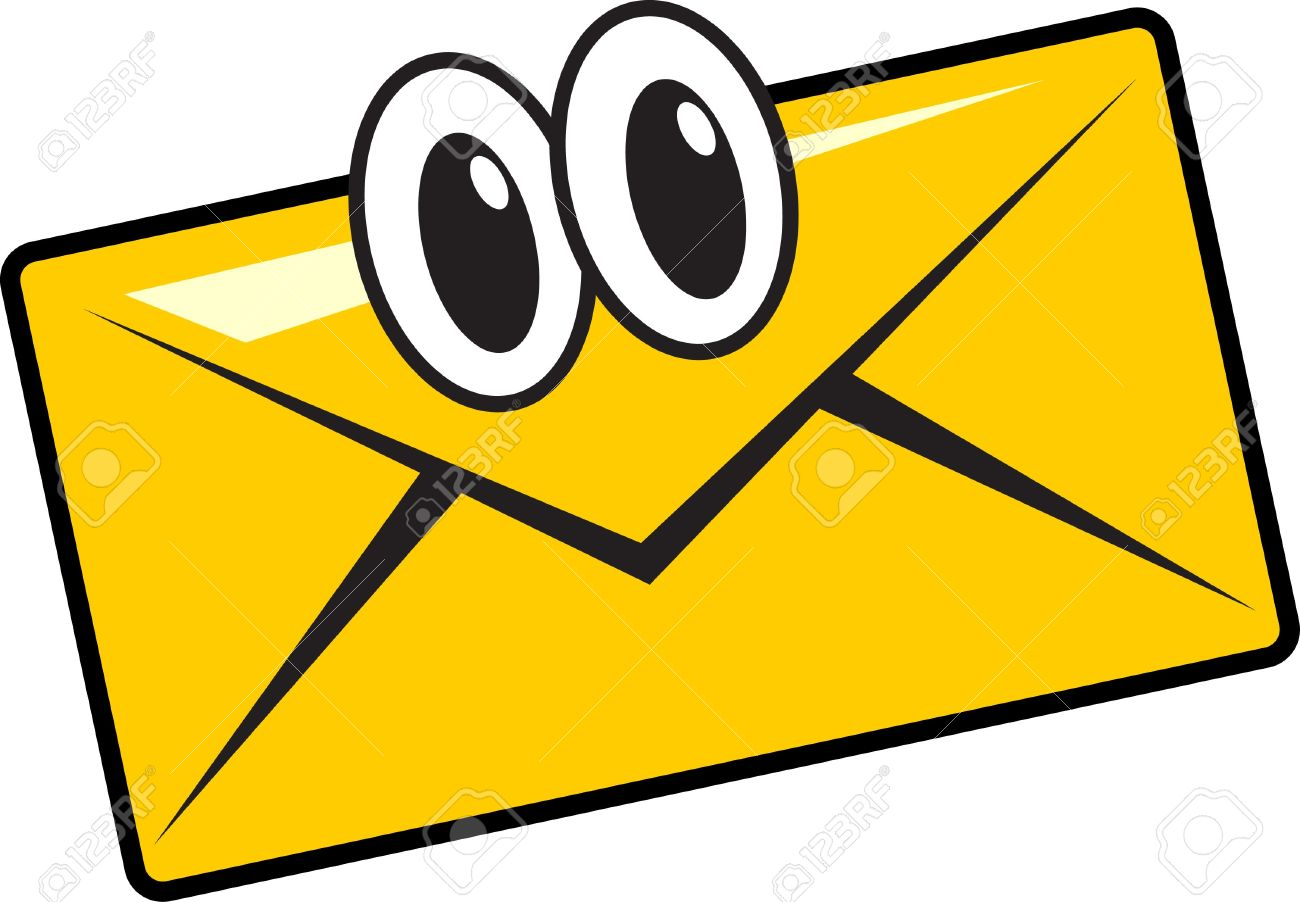 Se hace llegar por correo al área comercial para Vo.Bo
Investigaciones
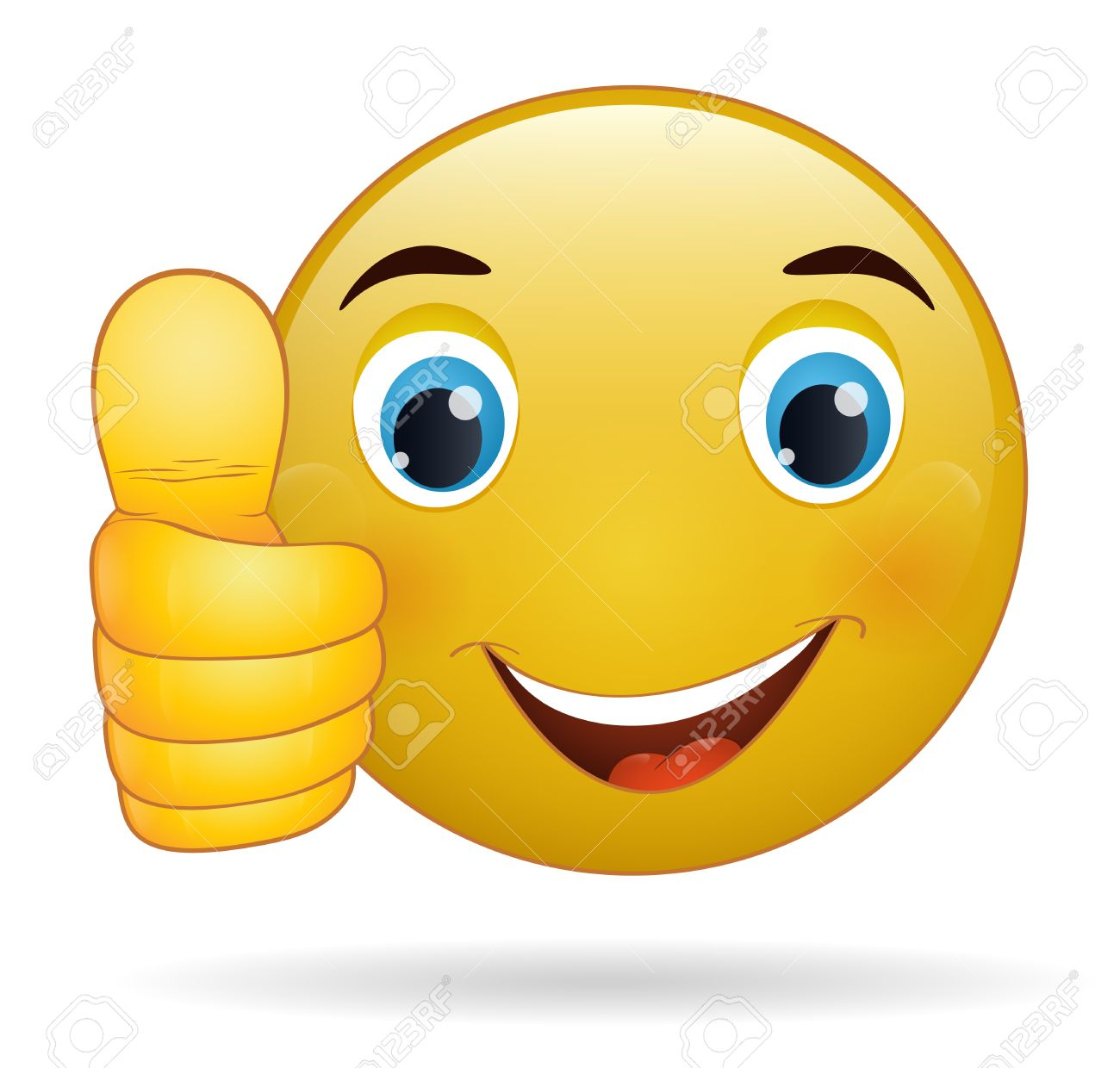 Se informa al cliente y se genera una segunda atencion para garantizar daños
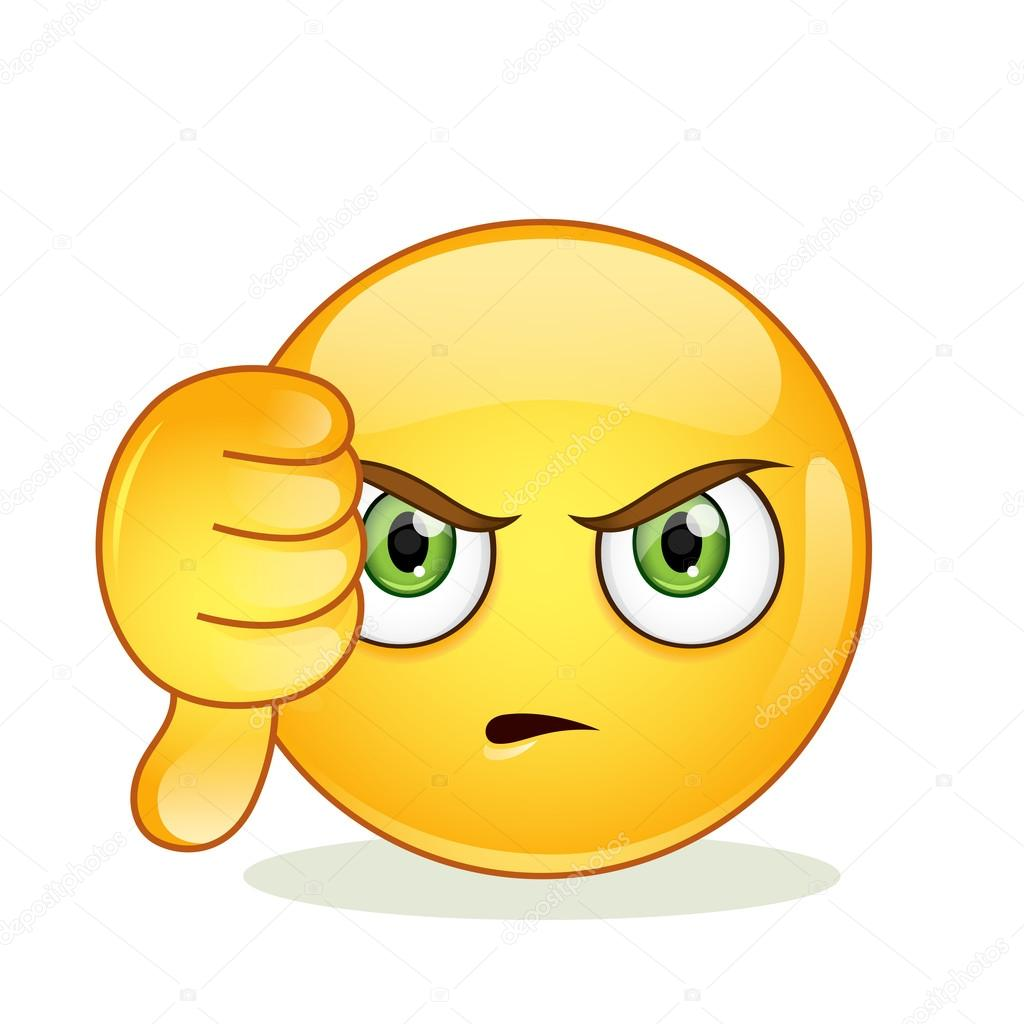 Se informa al cliente y se le hace llegar la carta vía correo certificado